2016 NOIP 普及组
初赛试题讲解
1、以下不是微软公司出品的软件是(     )A. PowerpointB. Word
C. excel
D. Acrobat Reader
D
ppt\pptx
Office2003/office2007
doc\docx
xls\xlsx
photoshop
PDF   Adobe公司
Chrome浏览器   谷歌公司
IE浏览器   微软公司
Oracle数据库   甲骨文公司
MAC系统    苹果公司
Android系统   谷歌公司
[Speaker Notes: Power(Number,Power) 幂函数, point观点，重点 后缀是ppt  
 word  缩写是doc  document  
excel excellent  缩写xls
Acrobat Reader PDF adobe  photoshop，]
C
2、如何256种颜色用二进制编码来表示，至少需要(    )位
        A.  6    B.  7    C.  8    D.   9
所以0~255表示256个数字
3、以下不属于无线通信技术的是(    )
        A.  蓝牙     B.WiFi     C.  GPRS     D.以太网
D
蓝牙技术：一种支持设备短距离通信（一般是10m之内）的无线电技术。能在包括移动电话、PDA、无线耳机、笔记本电脑、相关外设等众多设备之间进行无线信息交换。
Wi-Fi技术：一个创建于IEEE 802.11标准的无线局域网技术。比蓝牙速度更快(百兆)，距离更远(100-300m)。
GPRS技术：通用无线分组业务，是一种基于GSM系统的无线分组交换技术，提供端到端的、广域的无线IP连接。
以太网技术：一种有线计算机局域网技术
NFC技术：提供短距离无线连接,实现电子设备间的双向交互通信。
                   移动支付、电子票务、门禁、移动身份识别、防伪等应用。
C
4、以下不是CPU生产厂商的是(      )
A.  Intel    B.   AMD    C.  Microsoft    D.  IBM
X86架构：Intel和AMD的CPU指令集互通
IBM：国际商用机器公司，曾经的IT界王者
ARM处理器，移动互联网时代的最大赢家
GPU处理器，人工智能的基础设施，NVIDIA，AMD
5、以比较作为基本运算，在 N 个数中找最小数的最少运算次数为（     ）。
N       B.     N-1.       C.     N2.           D.   log N
B
以第一个数为基准，依次和接下来每一个数比较即可，故需要比较 N-1 次。
5、不是存储设备的是（       ）
A.   光盘     B.   磁盘      C.固态硬盘       D.  鼠标
D
网盘是啥？
B
7、表达式 a*(b+c)-d 的后缀表达形式为（    ）。
abcd*+-
abc+*d-
abc*+d-
D.  O(n2)
链式存储法
基于指针的链式存储，每个树的节点都是由数据域和两个指针域组成的。数据域用来存储数据，指针域用来存储左右两个子节点。
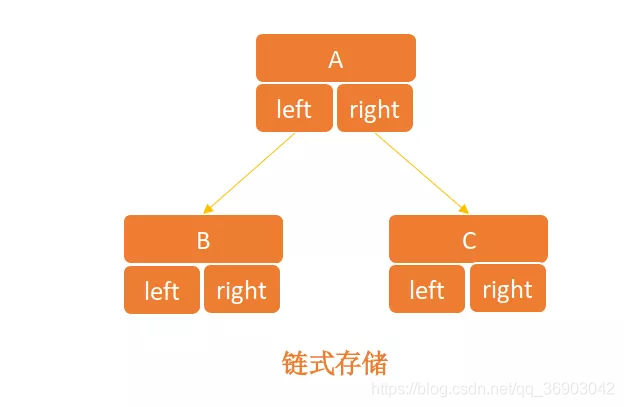 typedef struct node   {  int  data;       struct node *lchild,*rchild;   } BTNode;
8、一棵二叉树如右图所示，若采用二叉树链表存储该二叉树（各个结点包括结点的数据、左孩子指针、右孩子指针）。如果没有左孩子或者右孩子，则对应的为空指针。那么该链表中空指针的数目为（    ）。
B
A.    6          B.    7         C.  12         D.    14
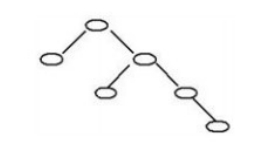 6、如果开始时计算机处于小写输入状态，现在有一只小老鼠反复按CapsLock、字母键A、字母键S和字母键D的顺序循环按键，即CapsLock、A、S、D、CapsLock、A、S、D…..，屏幕上输出的第81个字符是字母(        )
A).  A    B).    S     C).   D     D).  a
C
CapsLock
A   S    D
a    s    dA   S    D
a   s     d
…………….A   S    D
81/3=27
7、二进制数00101100和00010101的和是(     )
A.  00101000   B. 01000001   C. 01000100  D.00111000
B
8、与二进制小数0.1相等的八进制是(     )
A.  0.8    B.    0.4     C.    0.2    D.  0.1
B
二进制0.1=
0.100
八进制取二进制三位对应0.4
1101.01101
转成8进制和16进制
15.32
d.68
9.以下32位机器和64位机器的区别是（      ）
显示器不同
硬盘大小不同
寻址空间不同
输入法不同
C
10. 以下关于字符串的判定语句中正确的是(       )
字符串是一种特殊的线性表
串的长度必须大于零
字符串不可以用数组来表示
空格字符组成的串就是空串
A
字符串可以看作是一个末尾是’\0’的字符数组，’\0’是ASCII码中第一个字符
串的长度可以是0，但是在内存中至少是占一个存储空间(字节)
空格的ASCII码是32，也是一个字符，空串指除’\0’之外一个字符都没有
二叉树的顺序存储
顺序存储就是用数组来存储的，根节点存储在下标 i = 1 的位置；左子节点存储在下标i * 2 = 2的位置，右子节点存储在i * 2 + 1 =3的位置。
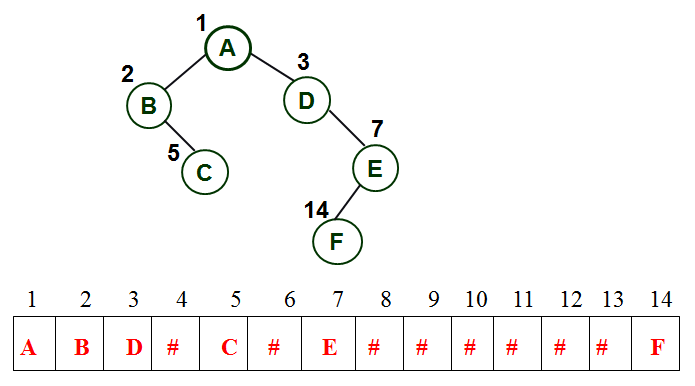 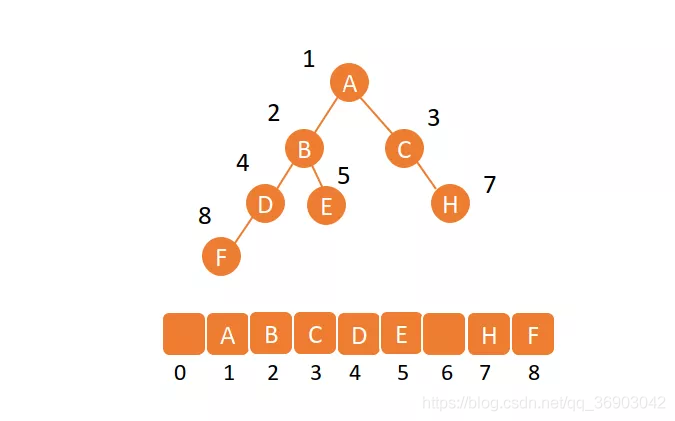 11.一棵二叉树如图所示，若采用顺序存储结构，即用一维数组元素存储该二叉树中的结点(根结点的下标为1，若某结点的下标为i，则其左孩子位于下标2i处、右孩子位于下标2i+1处)，则图中所有结点的最大下标为(      )
 A. 6    B.   10     C.    12     D.    15
D
1
2
3
7
4
5
6
9
12
13
14
15
8
11
10
12、G 是一个非连通简单无向图，共有 28 条边，则该图至少有（     ）个顶点。
A.   10          B.     9           C.     8          D.      7
B
8个顶点的完全图是28个边，再加1个孤立的点，共9个顶点。
7+6+5+4+3+2+1=28
13、某计算机的 CPU 和内存之间的地址总线宽度是 32 位 (bit) ，这台计算机最多可以使用（    ）的内存。
A.   2GB          B. 4GB           C.        8GB                   D.    16GB
B
每个地址是一个字节(B)
232=4GB
12.若有如下程序段，其中s、a、b、c均已定义为整型变量，且a、c均已赋值(c大于0)。
s=a;
for(b=1;b<=c;b++) s=s+1;
则与上述程序段修改s值的功能等价的赋值语句是(       )
B
A.   s=a+b;
B. s=a+c;
C. s=s+c;
D.  s=b+c;
For循环语句执行了c次，s=s+1相当于s每循环一次加1，共加了c次。S值最初由a赋值，所以选B
程序运行结果为(         )
D
13
A.  2,2
B.  2,3
C. 3,2
D.  3,3
#include <iostream>
using namespace std;
int main() {
 	int k=4,n=0;
	while(n<k){
		n++;
	if(n%3!=0)continue;
	k--;
	} 
	cout<<k<<','<<n<<endl;
	return 0;
}
continue语句和break语句的区别如下：
1、break：循环中，break是用于永久终止循环。即不执行本次循环中break后面的语句，直接跳出循环。
2、continue：循环中continue是用于终止本次循环。即本次循环中continue后面的代码不执行，进行下一次循环的入口判断。
14.  给定含有n个不同的数的数组L=[x1,x2,x3……,xn]。如果L中存在xi(1<i<n)使得x1<x2<…<xi-1<xi>xi+1>….>xn，
则称L是单峰的，并称xi是L的峰顶。现在已知L是单峰的，请把a-c三行代码补全到算法中，使得算法正确
找到L的峰顶。
a. Search(k+1,n)     b.  Search(1,k-1)     c.  return L[k]
Search(1,n)
1)  k<-⌊n/2 ⌋
2)  if L[k]>L[k-1] and L[k]>L[k+1]
3)  then (____)
4)  else if L[k]>L[k-1] and L[k]<L[k+1]
5)  then (____)
6)  else (____)
二分法
第2行，大于左也大于右就是所求k
第4行，k还没有达到峰值，最大值在右
第6行，k值在左边
A
正确的填空顺序是(     )
A. c,a,b      B.  c,b,a      C. a,b,c     D.  b,a,c
注：程序为伪代码，，<-是赋值语句，⎣ ⎦是向下取整
单峰数组  L{1，2，3，4，5，6，5，4，3，2，1}
15 设简单无向图G有16条边且每个顶点的度数都是2，则图G有(       )顶点
D
A.  10
B. 12
C.  8
D.  16
18、下列算法中运用分治思想的有（          ）。多选
A.   快速排序       B.     归并排序          C.       冒泡排序        D.         计数排序
A  B
快速排序和归并排序都是分治算法的经典案例。
16. 有7个一模一样的苹果，放到3个一样的盘子里，一共有(     )种放法
B
A.    7
B.    8
C.    21
115
124
133
223
007
016
025
034
如果 是7个一样苹果，4个一样的盘子，每个盘子至少有一个苹果？
1114
1123
1222
2017提高组6题
17.  下图表示一个果园灌溉系统，有 A、B、C、D 四个阀门，每个阀门可以打开或关上，所有管道粗细相同，以下设置阀门的方法中，可以让果树浇上水的是（    ）。
A
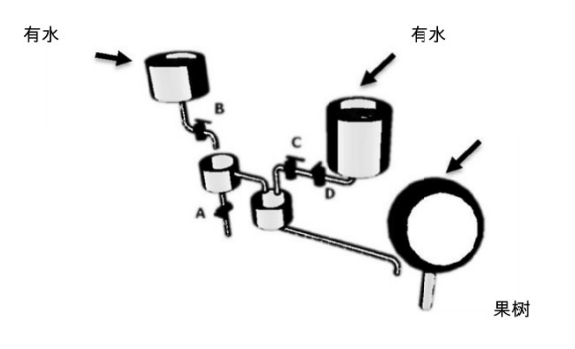 A)    B打开，其它都关上
  AB都打开，CD都关上
  A打开，其他都关上
  D打开，其他都关上
18、Lucia 和她的朋友以及朋友的朋友都在某社交网站上注册了账号。下图是他们之间的关系图，
两个人之间有边相连代表这两个人是朋友，没有边相连代表不是朋友。这个社交网站的规则是:
如果某人 A 向他（她）的朋友 B 分享了某张照片，那么 B 就可以对该照片进行评论;如果 B 评论了该照片，
那么他（她）的所有 朋友都可以看见这个评论以及被评论的照片，
但是不能对该照片进行评论（除非 A 也向他(她)分享了该照片）。现在Lucia已经上传了一张照片，
但是她不想让 Jacob 看见这张照片，那么她可以向以下朋友（     ）分享该照片。

A.   Dana, Michael, Eve
B.   Dana, Eve, Monica
C.   Michael, Eve, Jacob
D.   Micheal, Peter, Monica
A
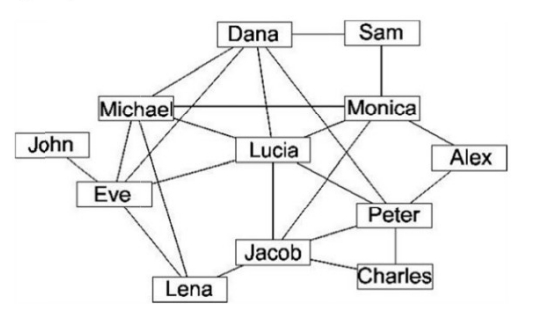 19、周末小明和爸爸妈妈三个人一起想动手做三道菜，小明负责洗菜、爸爸负责切菜、妈妈负责炒菜。假设做每道菜的顺序都是：先洗菜10分钟，然后切菜10分钟，最后炒菜10分钟。那么做一道菜需要30分钟，注意：两道不现的菜的相同步骤不可以同时进行。例如第一道菜和第二道菜不能同时洗，也不能同时切。那么做完三道菜的最短时间需要（    ）分钟。
C
A.    90
B.     60
C.    50
D.     40
C
20、参加NOI比赛，以下不能带入考场的是(      )
A.  钢笔
B.   橡皮
C.    U盘
D.   铝笔
ABC
以下属于无线通信技术的有（         ）。多选
A.   蓝牙
B.   Wifi
C.   GPRS
D.   以太网
GPRS第二代移动通信技术
21、从一个4*4的棋盘(不可旋转)中选取不在同一行也不在同一列的两个方格，
共有(     )种方法
72
16*9=144
格子相同，(a,b)=(b,a)因此是144/2=72种
22、约定二叉树的根结点高度为1
一棵结点数为2016的二叉树最少有（     ）个叶子结点
一棵结点数为2016的二叉树最小的高度值是(      )
1
11
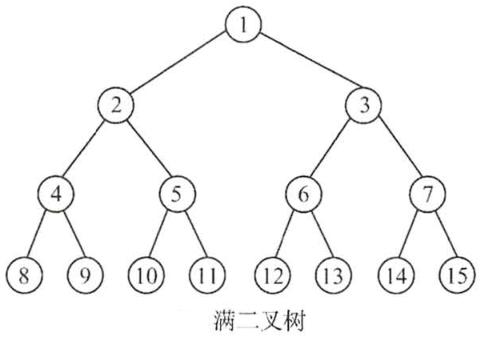 1=21-1
3=22-1
7=23-1
15=24-1
(k为层数)
总结点数为2k-1
210=1024      211=2048
一个 1×8 的方格图形（不可旋转）用红、蓝两种颜色填涂每个方格。如果每个方格只能填涂一种颜色，且不允许两个红格相邻，共有_____种填涂方案。
55
0个红色
1种
8种
1个红色
2个红色
21种
3个红色
20种
4个红色
5种
#include <iostream>
using namespace std;
int main()
{
    int max, min, sum, count=0;
    int tmp;
    cin>>tmp;    
    if(tmp==0)
    return 0;
    max=min=sum=tmp;
    count++;       
    while(tmp!=0){         
        cin>>tmp;            
        if(tmp!=0){
            sum+=tmp;count++;   
            if(tmp>max)max=tmp;  
            if(tmp<min)min=tmp;    
        }
    }
    cout<<max<<","<<min<<","<<sum/count<<endl;
    return 0;
}
读程序
输入：1  2  3  4  5  6  0 7
#include <iostream>
using namespace std;
int main()
{
    int max, min, sum, count=0;
    int tmp;
    cin>>tmp;    //.  第一个数值1
    if(tmp==0)
    return 0;
    max=min=sum=tmp;
    count++;       
    while(tmp!=0){         //tmp等于零时，循环结束
        cin>>tmp;            //依次输入2 3 4 5 6 
        if(tmp!=0){
            sum+=tmp;count++;   //sum累加，count计数
            if(tmp>max)max=tmp;  //求最大值
            if(tmp<min)min=tmp;    //求最小值
        }
    }
    cout<<max<<","<<min<<","<<sum/count<<endl;
    return 0;
}
读程序
输入：1  2  3  4  5  6  0 7
输出：6,1,3
此程序会依次读入若干整数，并以 0 作为结束标志。程序求出了这个整数序列中的最大值、最小值以及平均数（向下取整），注意程序读到 0 时停止，忽略 0 以及后面的输入，输出请注意不要漏掉逗号，或者把逗号打成空格。
读程序
#include <iostream>
using namespace std;
int main()
{
    int i=100,x=0,y=0;
    while(i>0){
        i--;
        x=i%8;
        if(x==1)y++;
    }
    cout<<y<<endl;
    return 0;
}
在100以内对8取余等于1的数有多少个？
1,9,17,25,33,41,49,57,65,73,81,89,97
13
输出为：
25、读程序
#include <iostream>
using namespace std;
int main(){
    int a[6]={1,2,3,4,5,6};
    int pi=0,pj=5;
    int t,i;
    while(pi<pj){
        t=a[pi];
        a[pi]=a[pj];
        a[pj]=t;
        pi++;
        pj--;
    }
    for (int i = 0; i < 6; i++) 
        cout<<a[i]<<",";
        cout<<endl;
    return 0;
}
把第一个数组和最后一个数组比较，大的放左边，小的放右边
分别挪动数组下标
For循环没有花括号的情况下，只循环最近的一个语句。
此程序将一个数组首尾翻转后输出。注意千万不要遗漏最后一个逗号。
[Speaker Notes: 输出   6,5,4,3,2,1,]
#include <iostream>
using namespace std;
int main(){
    int i, length1,length2;
    string s1,s2;
    s1="I have a dream.";
    s2="I Have A Dream.";
    length1=s1.size();
    length2=s2.size();
    for (int i = 0; i < length1; i++) 
        if(s1[i]>='a'&&s1[i]<='z')
        s1[i]-='a'-'A';
    for (int i = 0; i < length2; i++) 
        if(s2[i]>='a'&&s2[i]<='z')
        s2[i]-='a'-'A';
    if(s1==s2)
        cout<<"="<<endl;
    else if(s1>s2)
        cout<<">"<<endl;
    else
        cout<<"<"<<endl;
    return 0;
}
26、读程序
=
输出：
如果是小写字母
此程序的功能是忽略大小写的情况下比较两个字符串的大小。显然两个字符串在忽略大小写的情况下是相等的，因此输出等于号“=”。
改成大写字母
提高组24，26题，见网站
#include<iostream>
using namespace std;

int lps(string seq, int i, int j) {
    int len1, len2;
    if (i == j)
        return 1;
    if (i > j)
        return 0;
    if (seq[i] == seq[j])
        return lps(seq, i + 1, j - 1) + 2;
    len1 = lps(seq, i, j - 1);
    len2 = lps(seq, i + 1, j);
    if (len1 > len2)
        return len1;
    return len2;
}

int main() {
    string seq = "acmerandacm";
    int n = seq.size();
    cout << lps(seq, 0, n - 1) << endl;
    return 0;
}
提高组25题：
题目答案
5
题目解析
lps = longest palindrome sequence。分析程序功能可以知道，此程序的功能是求最长的回文子序列长度，本题的一个最长回文子序列为“canac”（本题还有“madam”等情况），但只需要输出最长长度即可，故答案为 5。
#include <iostream>
using namespace std;
int readint(){
	int num=0;
	int negative=0;
	char c;
	c=cin.get();
	while((c<'0'||c>'9')&&c!='-’)c=___1___;
	if(c=='-’)
	negative=1;
	else
	____2___;
	c=cin.get();
	while (__3_____){
	____4_____;
	c=cin.get();
	}
	if(negative==1)
	___5____;
	return num;
}
int main(){
	int a,b;
	a=readint(); b=readint();
	cout<<a<<endl<<b<<endl;
return 0;
}
27、填空题
请完善下面的程序《使得程序能够读入两个int范围内的
整数，并将两个整数分别输出，每行一个。
输入的整数之间和前后只会出现空格或回车。输入数据 
保证合法。例如：
输入：
123 -789
输出：
123
-789
28、有n名同学参加学校组织的郊游活动， 已知学校给这n名同学的郊游总经费为A元，与此同时第i位同学自己携带M[i]元。
为了方便郊游，活动地点提供B(>=n)辆我上午车供租用，租用第j辆自行车的价格为C[j]元。
每位同学可以使用自己携带的钱或者学校的郊游经费，为了方便账务管理，每位同学只能为自己租用自行车，且不会借钱给他人，他们想知道最多有多少位同学能够租用到自己车。
本题采用二分法。对于区间[l,r]，我们取中间点mid并判断租用到的自行车的人数能否达到mid。判断的过程是利用贪心算法实现的。
#include <iostream>
using namespace std;
#define MAXN 1000000
int n,B,A,M[MAXN],C[MAXN],
Int l,r,ans,mid;
bool check(int nn){
    int count=0,i,j;
    i=__1__;j=1;
    while(i<=n){
     if(___2__)
       count+=C[j]-M[i];
       i++;
       j++;
  }
return __3___;
}
void sort(int a[],int l,int r){
  int i=l,j=r,x=a[(l+r)/2],y;
  while(i<=j){
    while(a[i]<x)i++; 
    while(a[j]>x)j--;
    If(i<=j){
      y=a[i];
      a[i]=a[j];
      a[j]=y;
      i++;
      j--;
     }
  }
 if(i<r)sort(a,i,r);
 if(l<j)sort(a,l,j);
 }
int main(){
    int i;
    cin>>n>>B>>A;
    for ( i = 1; i <= n; i++)cin>>M[i];
    for ( i = 1; i <=B; i++)cin>>C[i];
    sort(M,1,n);
    sort(C,1,B);
    l=0;
    r=n;
    while(l<=r){
       mid=(l+r)/2;
       if(___4___)){
         ans=mid;
         l=mid+1;
       }else
    r=___5___;
    }
    cout<<ans<<endl;
 return 0;
}
第1个逻辑步骤：对同学和车两个序列排序(快速排序)
第2个逻辑步骤：查找能满足同学(二分法)
第3个逻辑步骤：用钱多的同学去租最便宜的自行车
经费是否够用(贪心算法)
#include <iostream>
using namespace std;
void sort(int a[],int l,int r){
	int i=l,j=r,x=a[(l+r)/2],y;
	while(i<=j){
	while(a[i]<x)i++; 
	while(a[j]>x)j--;
		if(i<=j){
		y=a[i];a[i]=a[j];a[j]=y;
		i++;j--;
		}
}
if(i<r)sort(a,i,r);
if(l<j)sort(a,l,j);
}
int main(){
int n,b[100];
cin>>n;
for (int i = 1; i <=n; i++)cin>>b[i];
sort(b,1,n);
for (int i = 1; i <=n; i++)cout<<b[i]<<' ';
return 0;
}
A[]
A[R]>A[P]R++
A[L]<A[P] L++
L
L
R
R